ЕДИНАЯ ВЕНЕРА
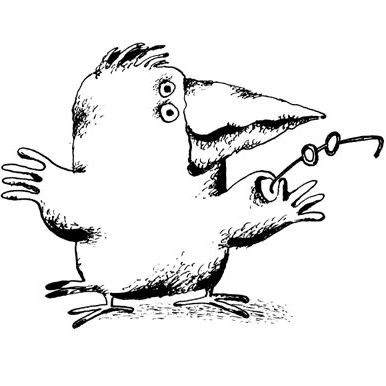 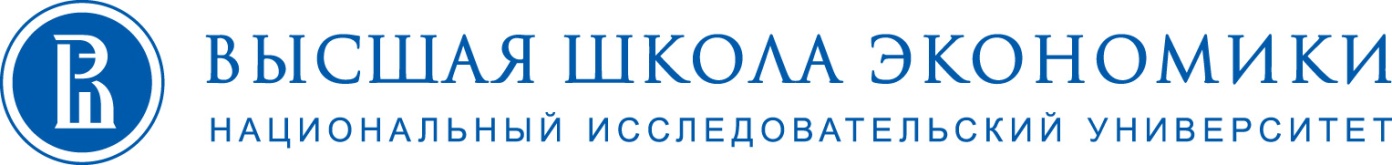 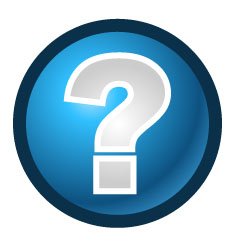 Повысить явку молодых избирателей — наша цель! Почему?
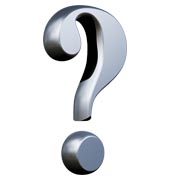 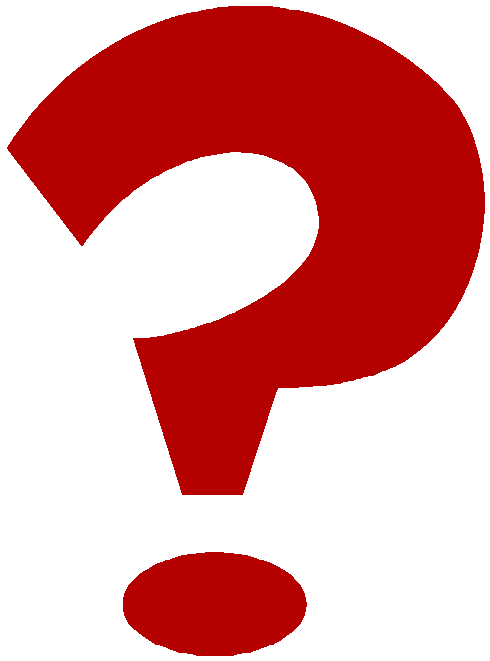 Молодёжная возрастная группа: 

наиболее социально активная часть населения.

наследует степень развития общества

формирует образ будущего

основной электоральный резерв российского общества
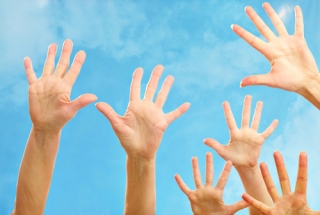 СТУДЕНЧЕСКАЯ ГАЗЕТА«МОЛОДОЙ ИЗБИРАТЕЛЬ»
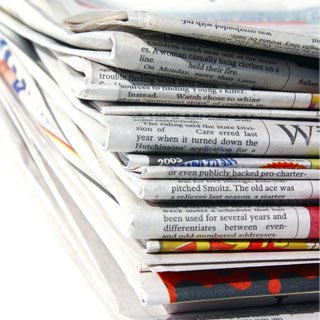 периодическая
 бесплатная
 доступная
 с актуальной информацией о текущих выборах
 с конкурсами и призами для победителей
 с интересными фактами об  избирательных системах и избирательном праве нашего и иностранных государств
ONLINE – КАБИНЕТ «АКТИВНЫЙ ИЗБИРАТЕЛЬ»
Подраздел на официальном сайте избирательной комиссии Нижегородской обл. - http://www.nnov.izbirkom.ru
Паролем для входа служит номер паспорта (в дальнейшем пароль можно сменить)
Будет отображаться статус голоса (использован / не использован; подсчитан/ не подсчитан)
Онлайн - кабинет позволит увеличить степень прозрачности выборов любого уровня; привлечь к выборам молодых интернет-пользователей
ONLINE – КАБИНЕТ «АКТИВНЫЙ ИЗБИРАТЕЛЬ»
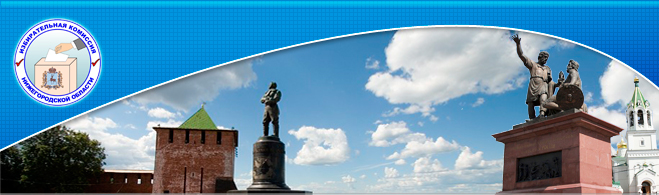 Карта сайта
контакты
главная
Кабинет активного избирателя
Международная практика повышения избирательной активности молодёжи
Программа развития ООН 
«Расширение политического участия молодёжи на всех этапах электорального цикла», 
утверждённая в 2012 году
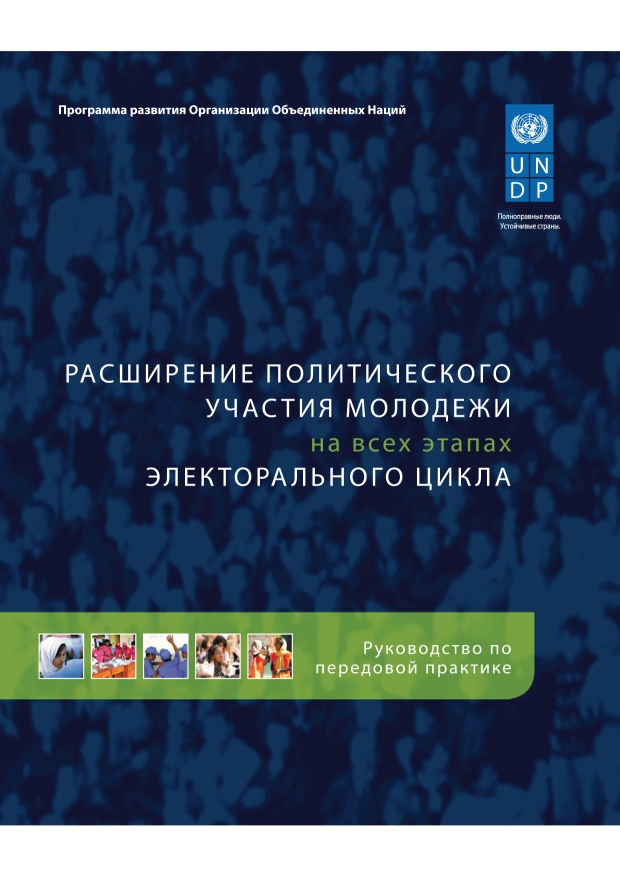 «Никто не рождается хорошим гражданином; ни одно государство не рождается демократическим. И то и другое – это скорее процессы, которые длятся дольше человеческой жизни. Молодежь должна быть включена в них с рождения. общество, которое порывает со своей молодежью, перерезает свою жизненную нить; оно обречено погибнуть от потери крови»

Кофи Аннан, 
бывший генеральный секретарь ООН
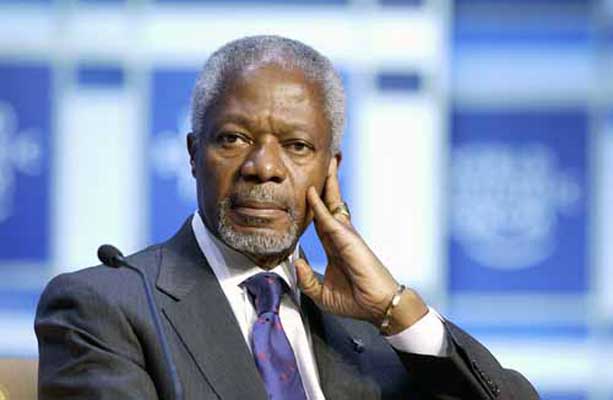 Спасибо за внимание!
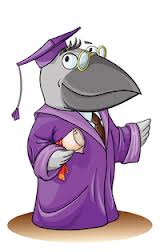 ЕДИНАЯ ВЕНЕРА
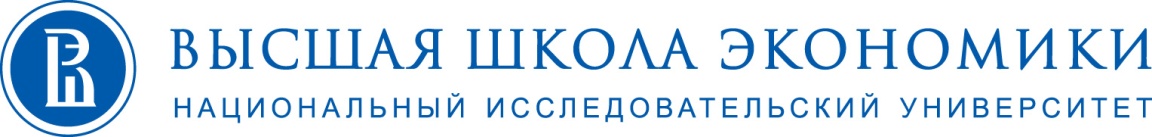